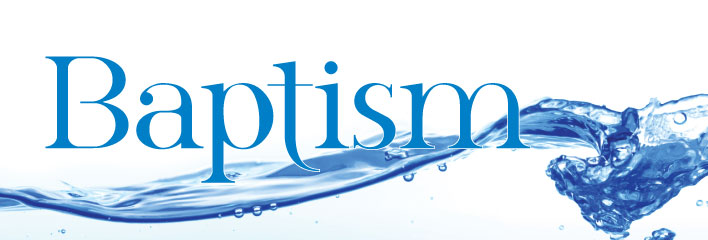 Was         Your
Scriptural?
Is This an Important Question?
We are to make our “calling and election sure” (2 Pet. 1:10-11).
You should “Examine yourselves, whether you are in the faith” (2 Cor. 13:5).
If not “re-baptism” is necessary.
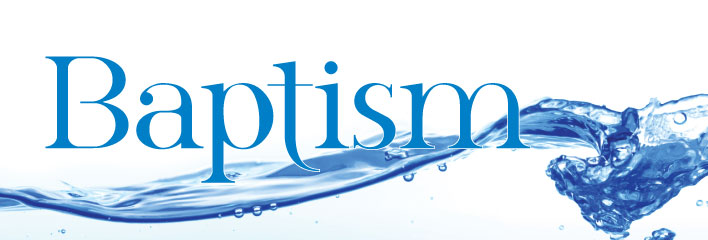 Was         Your
Scriptural?
A Bible Example of Re-Baptism
Disciples of John in Ephesus (Acts 19:1-2).
They had been baptized (Acts 19:3).
They were not baptized into Christ (19:4).
This required “re-baptism” (Acts 19:5).
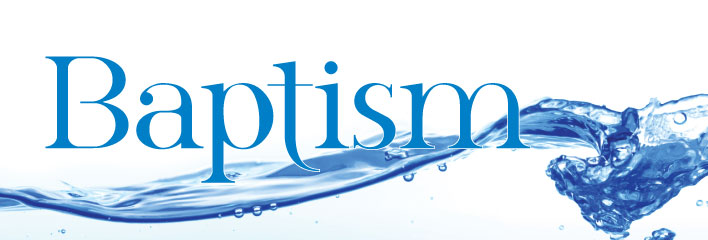 Was         Your
Scriptural?
Elements of Scriptural Baptism
Mode: Immersion (burial)  (Rom. 6:1-6; Col. 2:11-12).
Authority: “In the name of Jesus” (Acts 19:5; 10:47-48; Matt. 28:18-20).
Purpose: Remission of sins (Acts 2:38; 22:16).
Subject: Repentant believer (Acts 2:38; Mark 16:15-16).
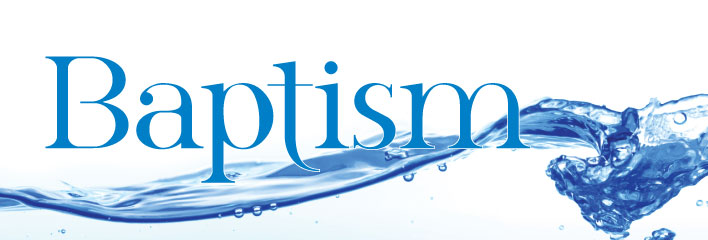 Was         Your
Scriptural?
When Is Re-Baptism Necessary?
Wrong mode: Pouring, sprinkling.
Wrong authority: Someone other than Jesus.
Wrong purpose: Because after “saved,” as a public confession, to join a church. 
Wrong subject: Not a repentant believer, to please others, an infant.